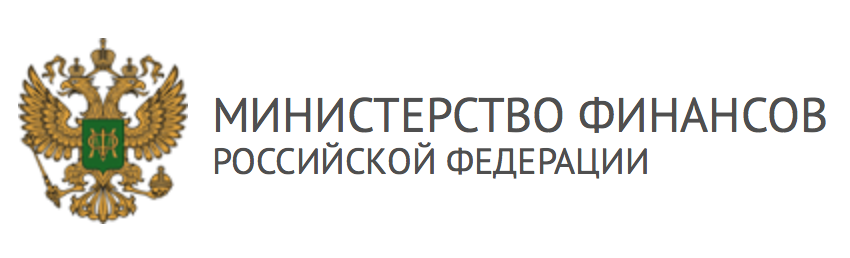 Образовательные программы и учебно-методические материалы  по Финансовой грамотности для школьников и студентов споМосква,  21 ноября 2019
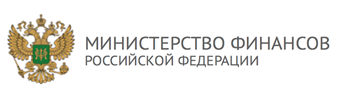 ОТЛИЧИЯ ПРЕПОДАВАНИЯ ФИНАНСОВОЙ ГРАМОТНОСТИ ОТ ДРУГИХ КУРСОВ ШКОЛЬНОЙ ПРОГРАММЫ
Отсутствие большого опыта обучения финансовой грамотности в нашей стране, следовательно большая свобода в выборе методики обучения;
Имеет возможность использования наиболее интересных способов обучения, что обусловлено жизненным содержанием курсов / модулей / тем;
Имеет межпредмтеный характер, что позволяет использовать потенциал разных наук;
Широта возможностей обучения финансовой грамотности:
А) как самостоятельного курса
Б) как модуль или тема в составе общеобязательных предметов (обществознание, математика, ОБЖ)
В) в программе воспитания и социализации как образовательное событие
2
СОДЕРЖАНИЕ ОБРАЗОВАНИЯ КУРСОВ ФИНАНСОВОЙ  И ИХ ВОСПИТАТЕЛЬНЫЙ ПОТЕНЦИАЛ
3
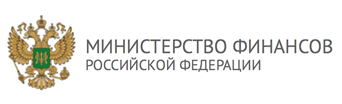 ОБРАЗОВАТЕЛЬНАЯ ПРОГРАММА ШКОЛЫ
4
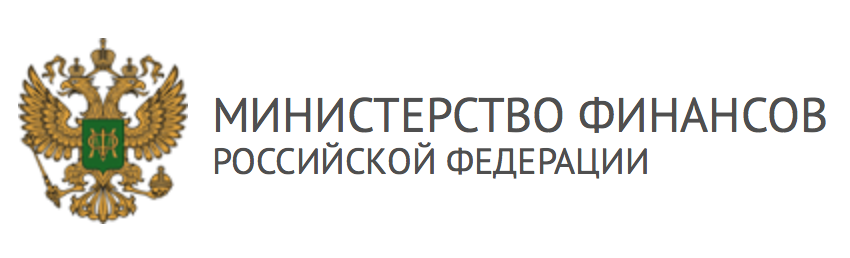 УМК ПО ФИНАНСОВОЙ ГРАМОТНОСТИ
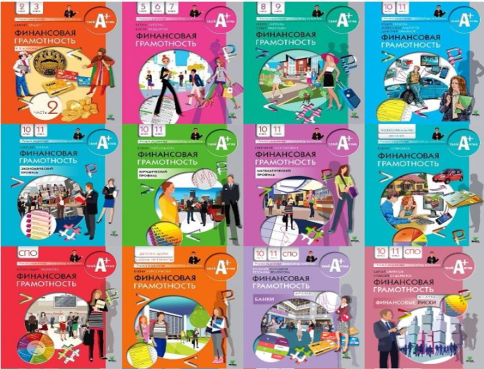 Структура учебно-методического комплекта:
Материалы для обучающихся (учебное пособие)
Учебная программа
Методические рекомендации для учителя
Просветительские материалы для родителей 
КИМ (рабочие тетради)
5
СТРУКТУРА УЧЕБНО-МЕТОДИЧЕСКОГО КОМПЛЕКТА
6
ЭЛЕКТРОННЫЙ УЧЕБНИК ПО ФИНАНСОВОЙ ГРАМОТНОСТИ
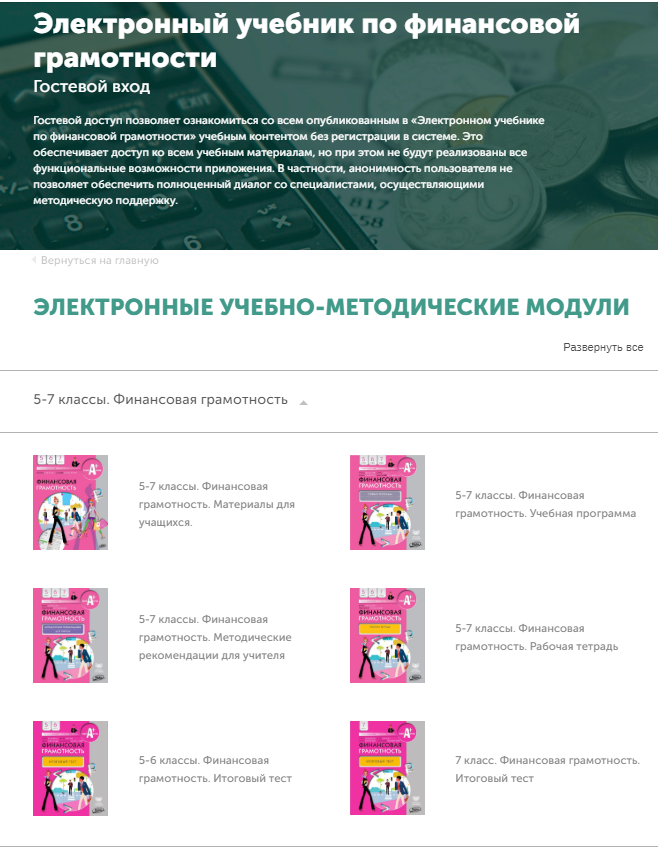 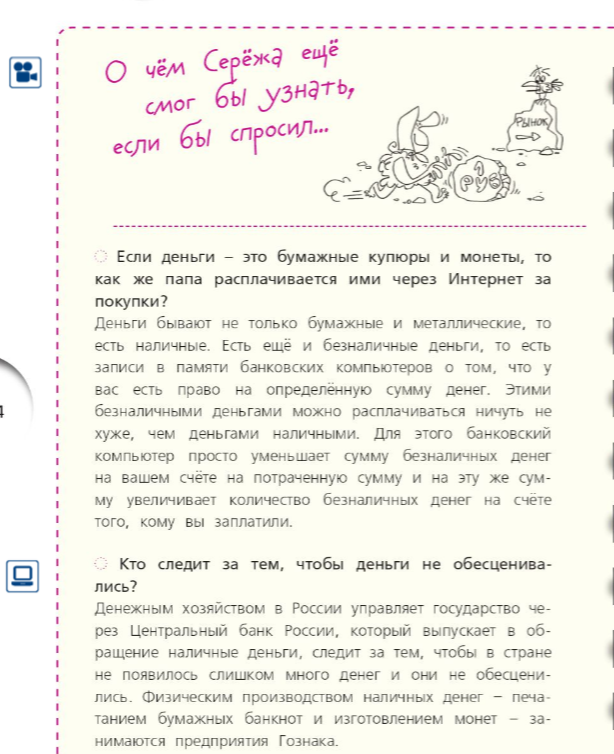 7
УМК ПО ФИНАНСОВОЙ ГРАМОТНОСТИ В ЭЛЕКТРОННОМ ВИДЕПОРТАЛ «ВАШИФИНАНСЫ.РФ»
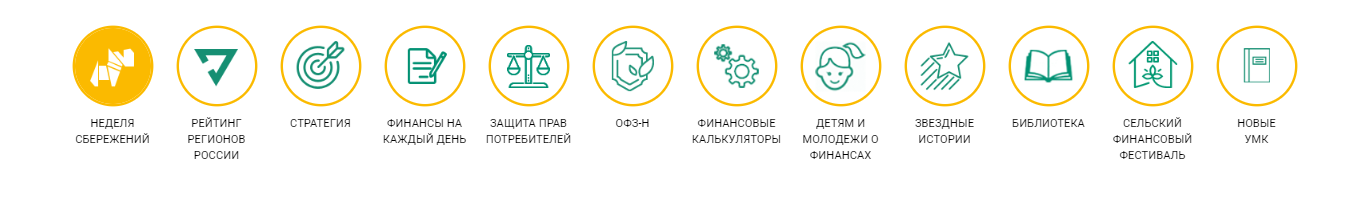 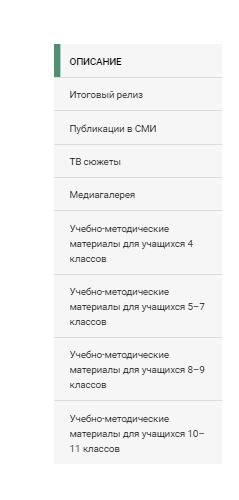 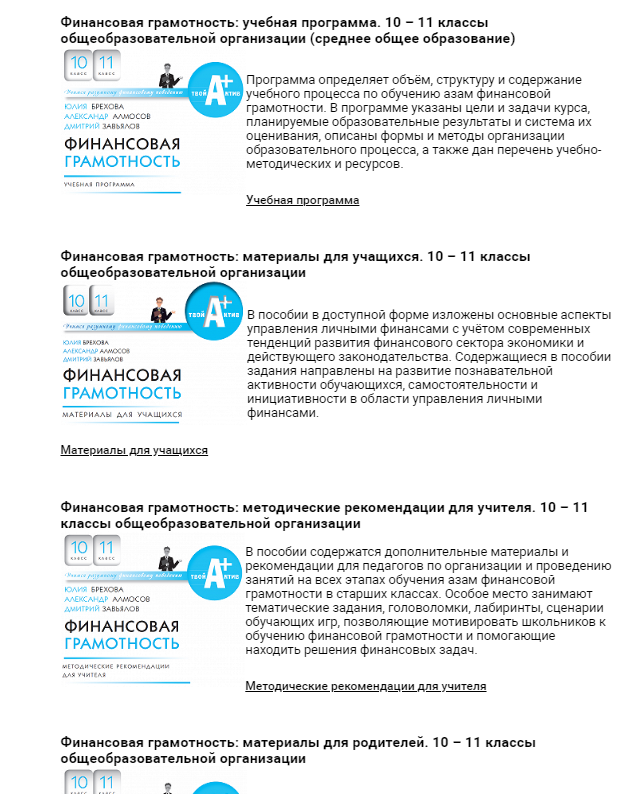 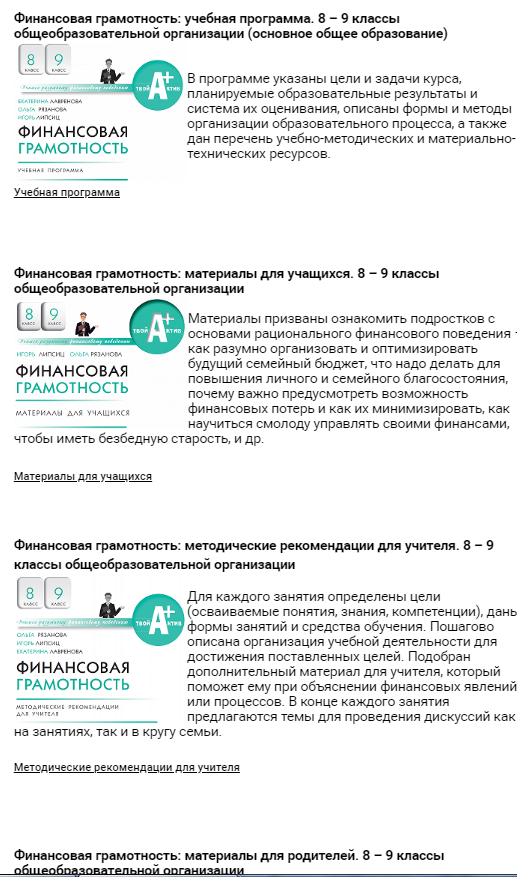 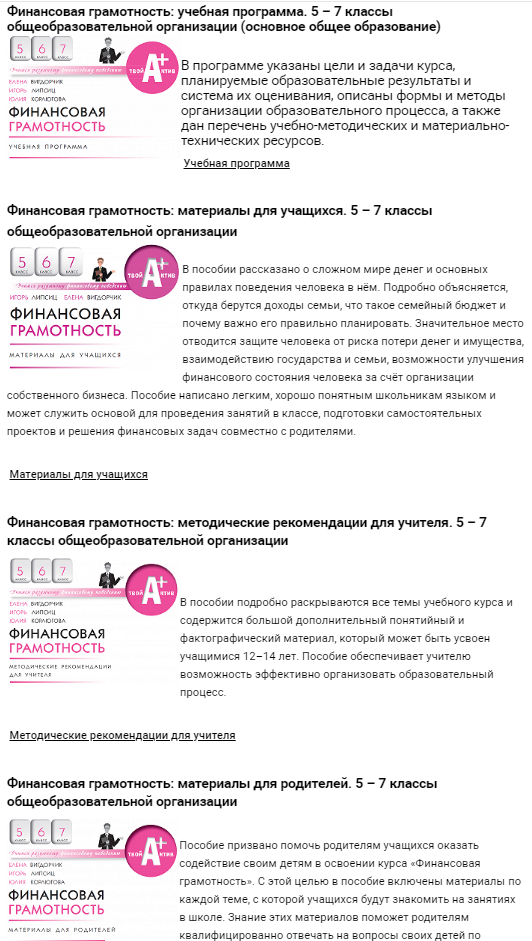 8
КОРОТКОМЕТРАЖНЫЕ ХУДОЖЕСТВЕННЫЕ (ИГРОВЫЕ) ФИЛЬМЫ
Короткометражные комедийные сериалы на базе материалов УМК для учащиеся:
5-7 классов 
8-9 классов 
10-11 классов
Рассматриваются проблемы и реалистичные ситуации; 
Динамичный сюжет; 
Воспитательное и образовательное назначение серий.
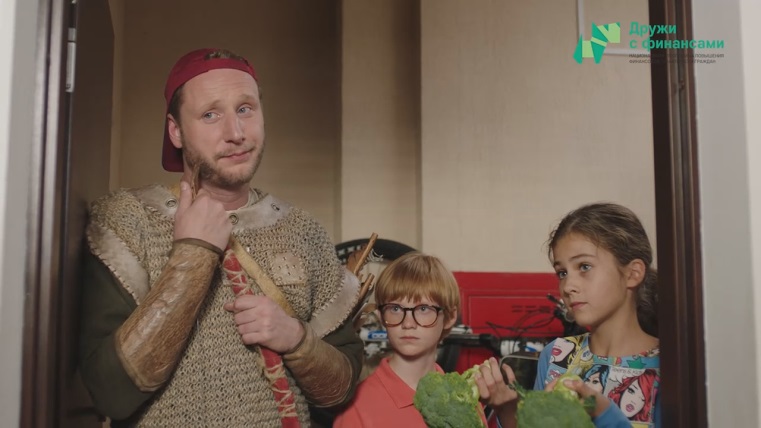 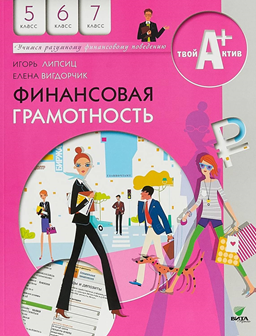 Всего будет снято 50 серий
Одновременно разрабатываются Методические рекомендации по использованию серий в рамках учебного процесса
9
КОРОТКОМЕТРАЖНЫЕ ХУДОЖЕСТВЕННЫЕ (ИГРОВЫЕ) ФИЛЬМЫ
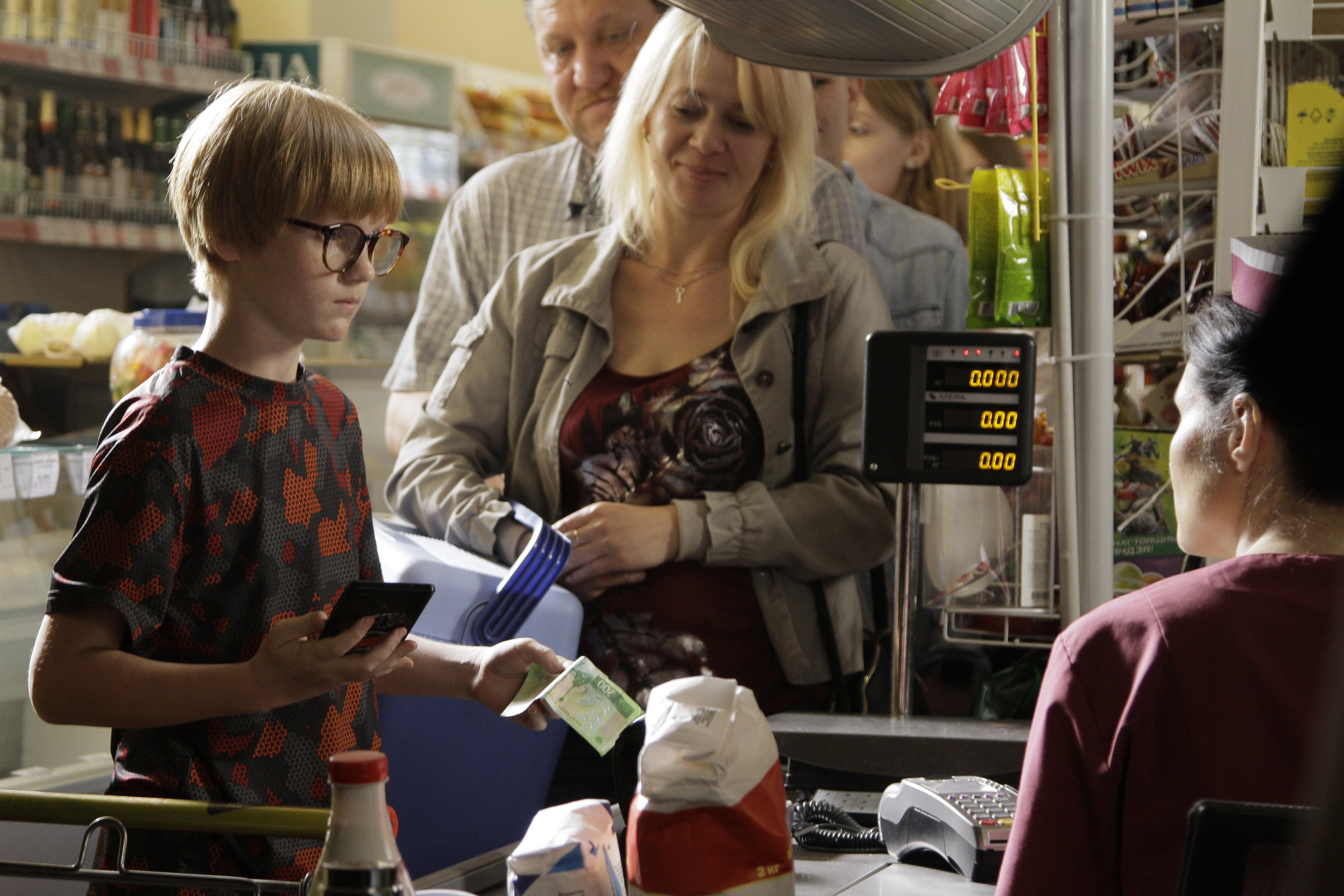 5-7 КЛАССЫ «СКАЗКА О ДЕНЬГАХ»
Образовательная задача: помочь детям понять финансовую составляющую жизни семьи. 
Погружение школьников 5-7 классов в мир мальчика 11 лет, у которого появился друг Иван — герой компьютерной игры по мотивам русских народных сказок. Мальчик, его сестра и их друг вместе попадают в различные непростые ситуации, связанные с финансовой жизнью семьи, из которых им приходится искать выход.
8-9 КЛАССЫ «САМЫЕ ВАЖНЫЕ ВЕЩИ НА СВЕТЕ»
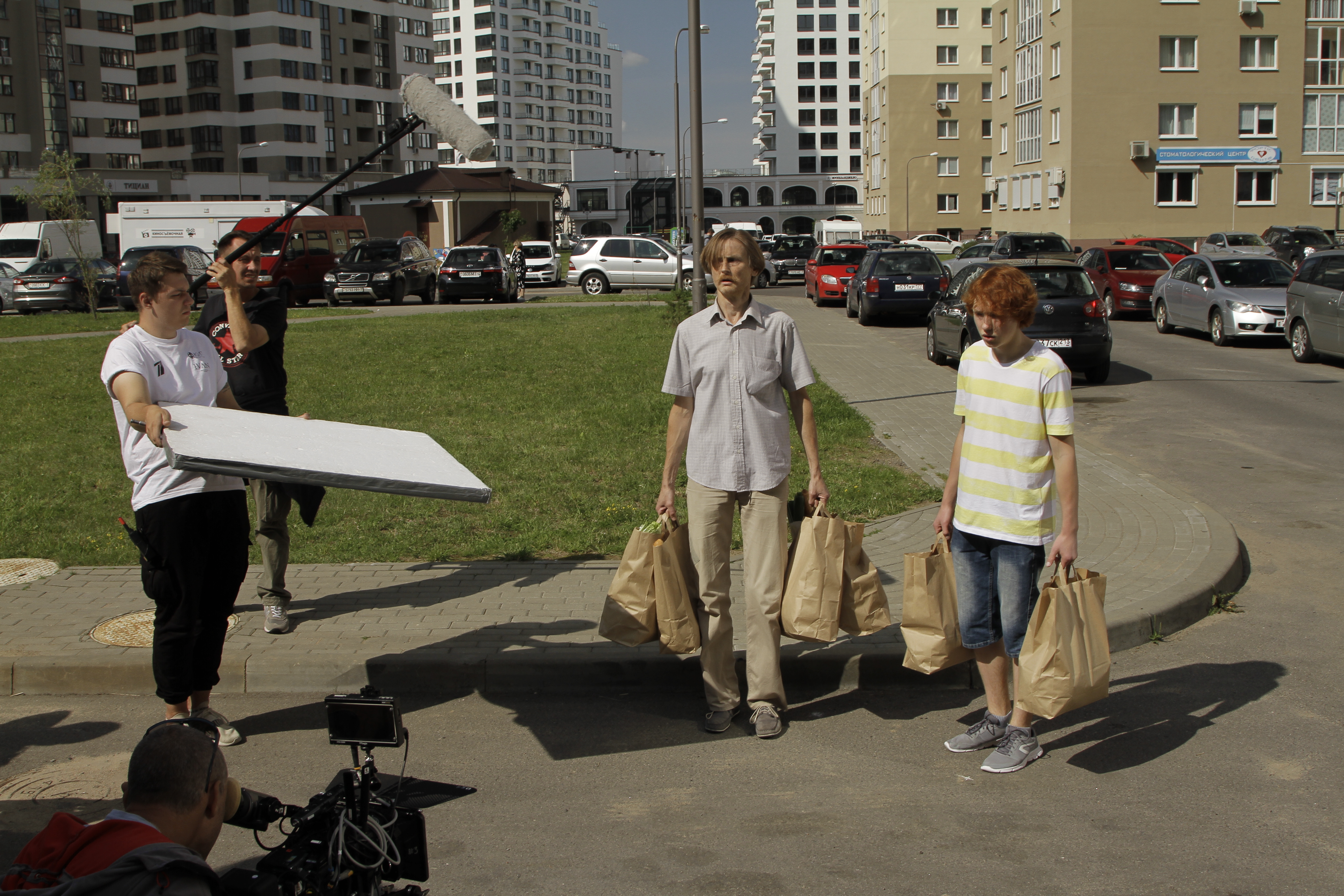 Образовательная задача: помочь детям понять значимость финансовых отношений в реальной жизни, необходимость получать навыки управления личными финансами, своими потребностями, осознать свою роль и ответственность в процессе балансирования доходов своей семьи. Погружение школьников 8-9 классов в МИР семьи, в которой растут двойняшки-подростки 15-ти лет. Дети оказываются в различных жизненных ситуациях, в которых проявляют максималистские взгляды, свойственные этому возрасту
10-11 КЛАССЫ «ЛЮБОВЬ, ДРУЖБА, ЭКОНОМИКА»
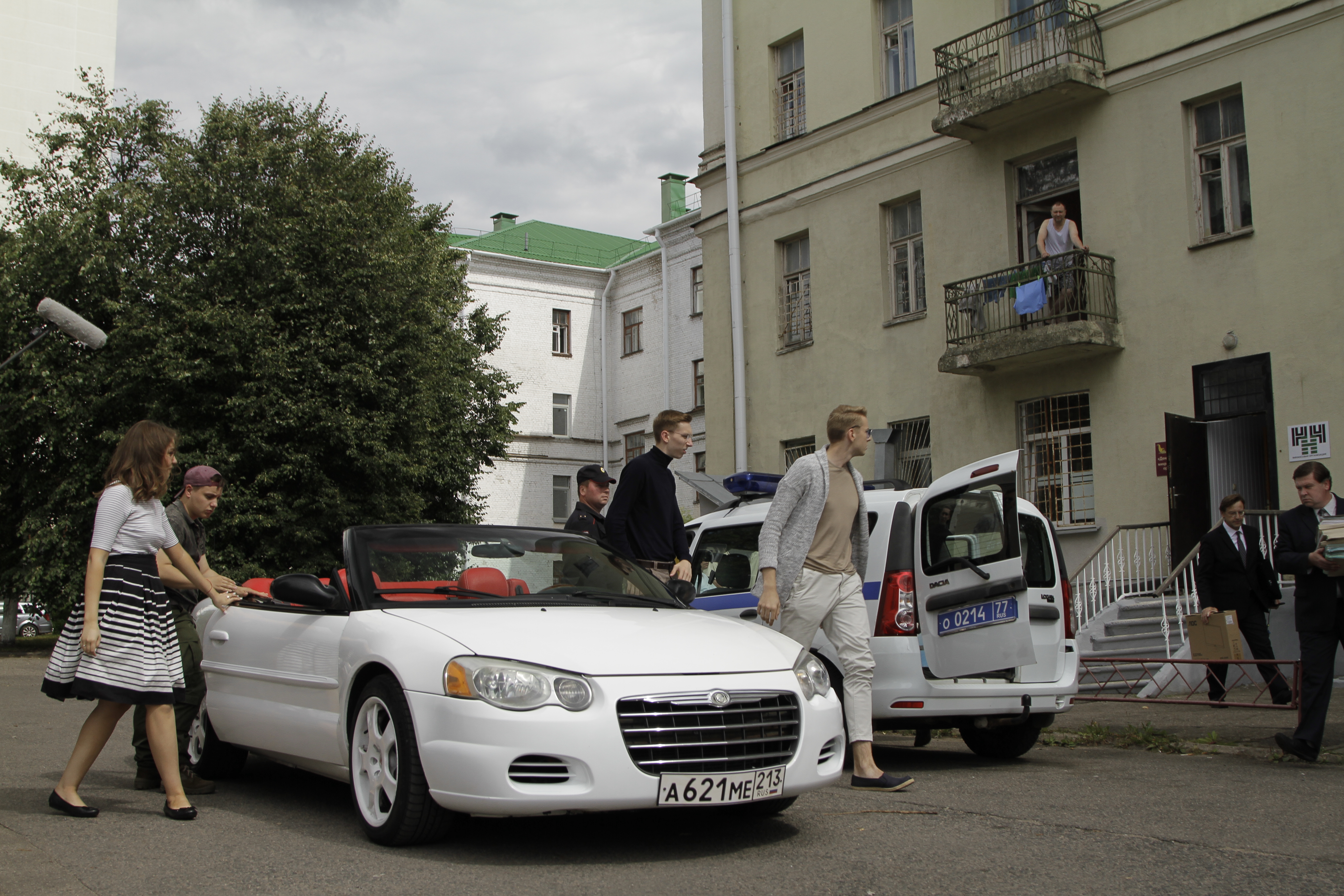 Образовательная задача: уберечь современных старшеклассников от возможных ошибок и рисков, с которыми сопряжено начало самостоятельной экономической жизни после 18 лет. 
Главные герои только-только окончили школу и пытаются начать самостоятельную жизнь. Они получают реальные уроки в вопросах финансовой грамотности. Их ошибки комментируются или сравниваются с правильными поступками других персонажей.
10
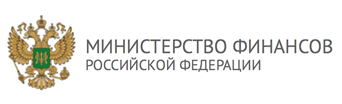 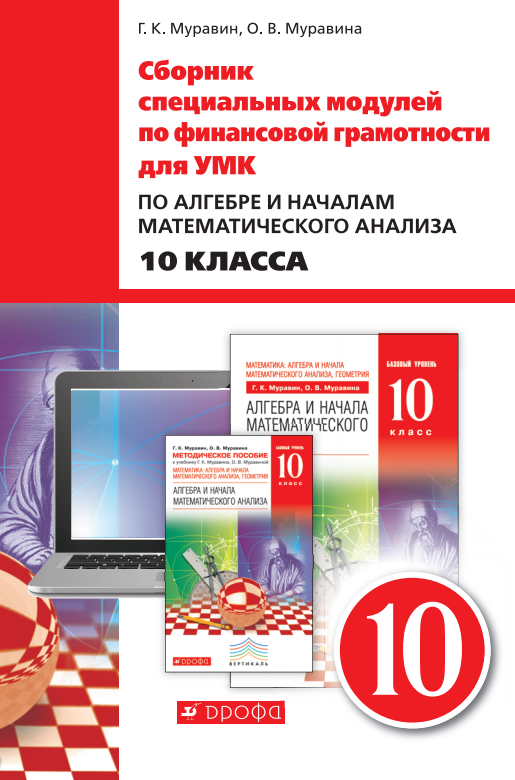 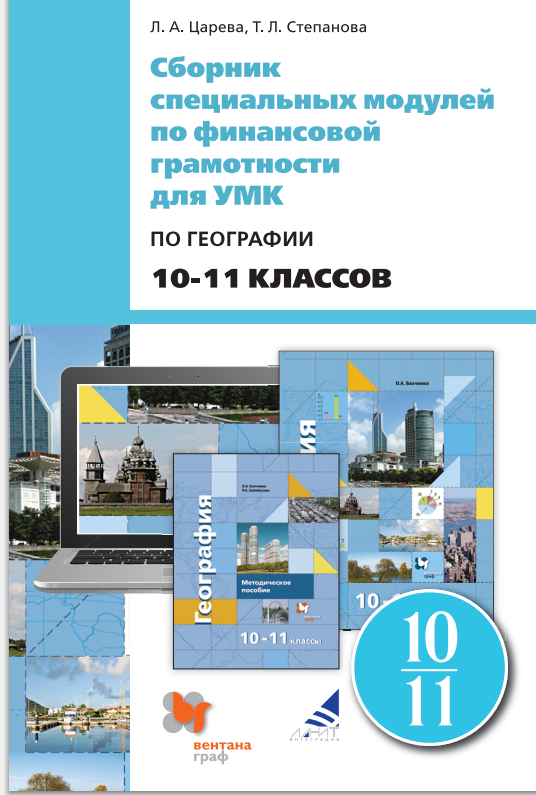 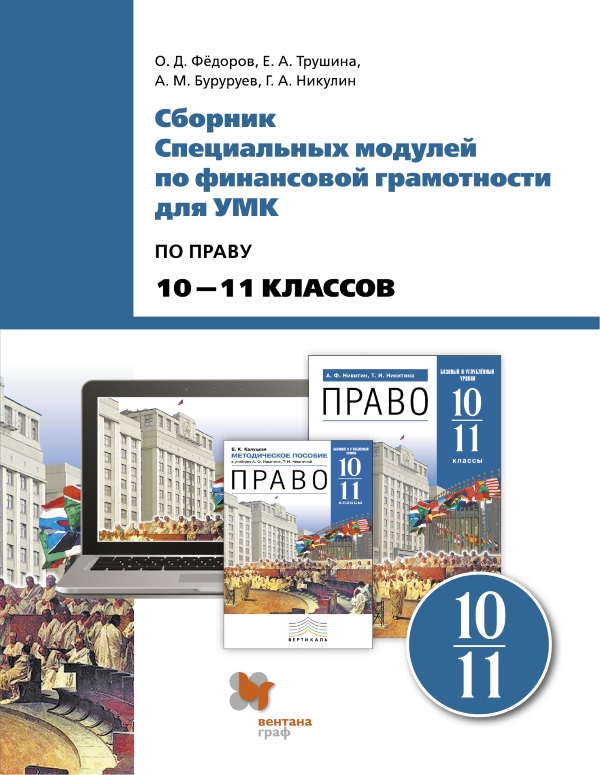 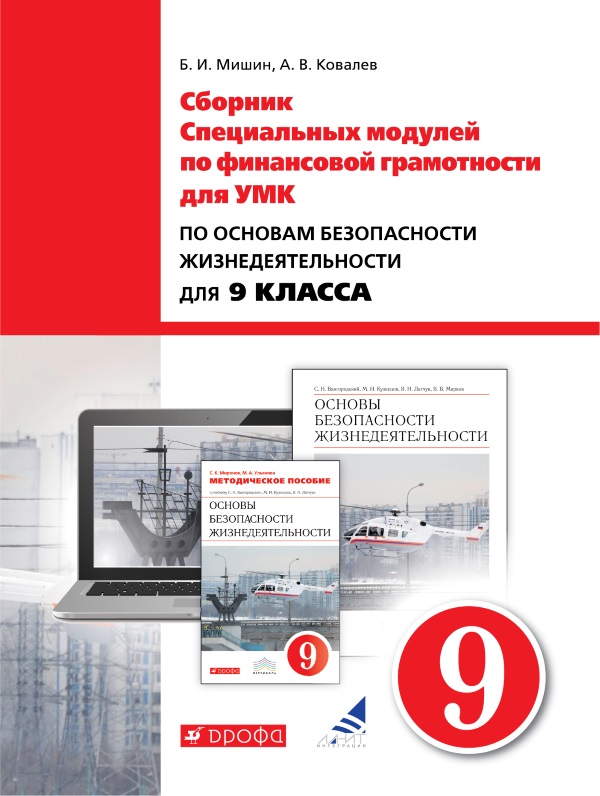 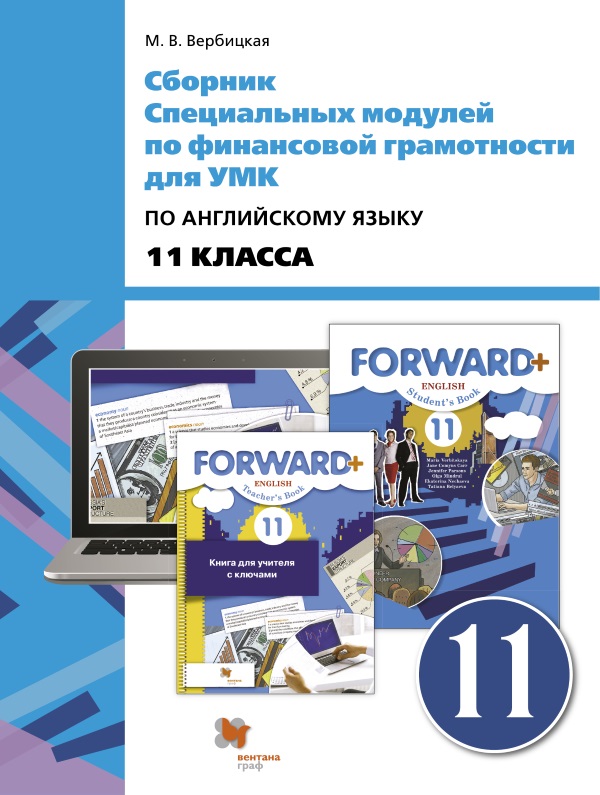 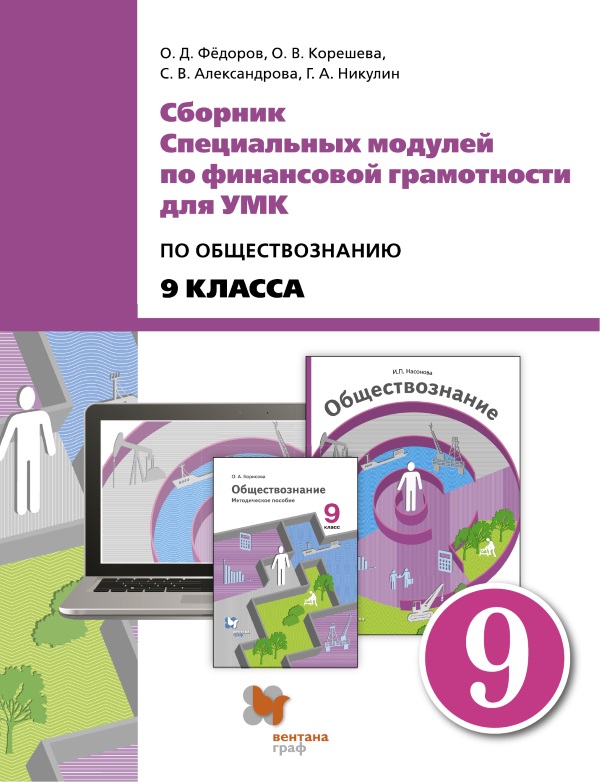 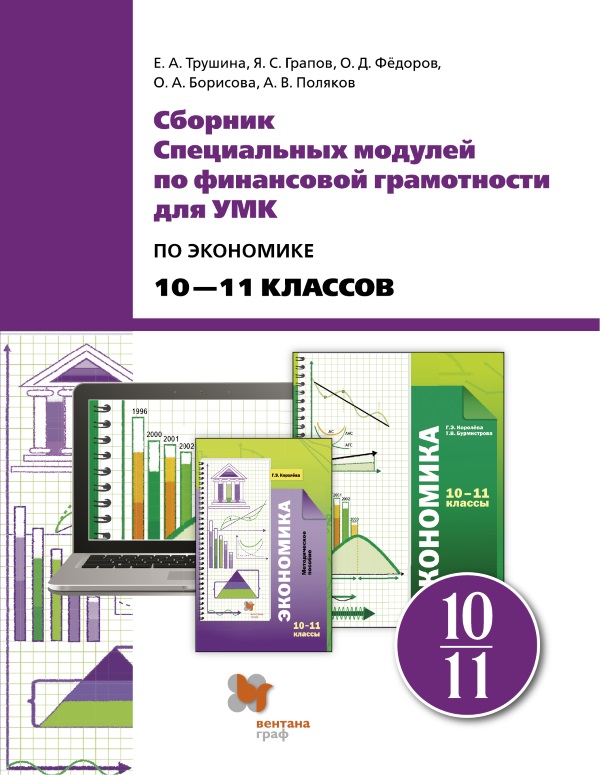 11
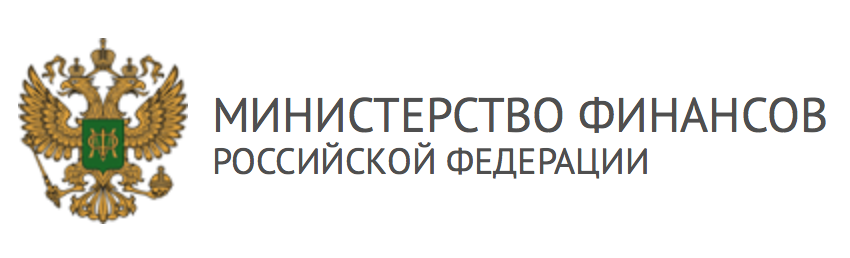 ИЗУЧЕНИЕ ФИНАНСОВОЙ ГРАМОТНОСТИ В РАМКАХ ОБЯЗАТЕЛЬНЫХ ПРЕДМЕТОВ
ИСТОРИЯ    
 (https://fingram-history.oc3.ru)                            разработаны универсальные модули               
ИНФОРМАТИКА                                                                   + ЦОР                  
(http://finformatika.ru)

ОБЩЕСТВОЗНАНИЕ
ЭКОНОМИКА                                           подготовлены и напечатаны демоверсии:
ПРАВО                                                           модули по финансовой грамотности,
ОБЖ                                                                 корпорация «Российский учебник»
АНГЛИЙСКИЙ ЯЗЫК
ГЕОГРАФИЯ
МАТЕМАТИКА

(https://rosuchebnik.ru/metodicheskaja-pomosch/materialy/predmet-finansovaya-gramotnost/)

ИНДИВИДУАЛЬНЫЙ ПРОЕКТ -               создано и апробировано УМК
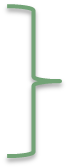 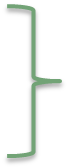 12
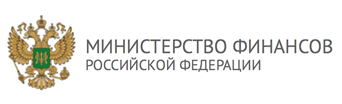 ИСТОРИЯ и ИНФОРМАТИКА ДЛЯ УЧАЩИХСЯ 5-11 КЛАССОВ
13
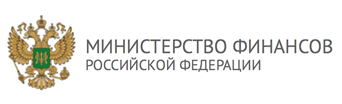 ИСТОРИЯ и ИНФОРМАТИКА ДЛЯ УЧАЩИХСЯ 5-11 КЛАССОВ
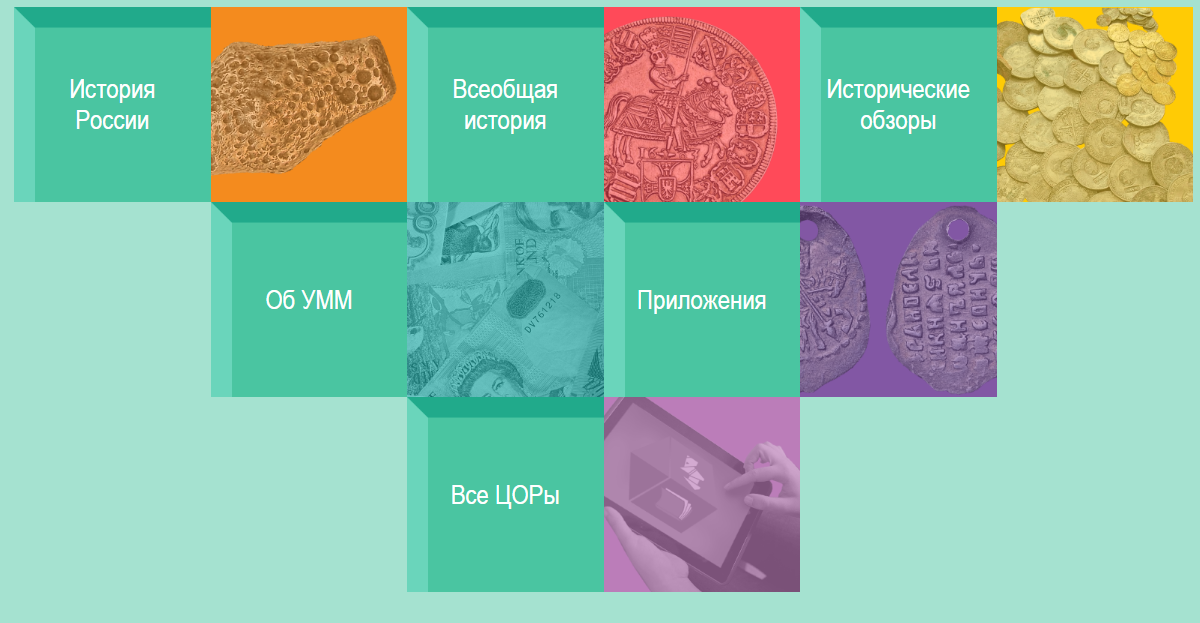 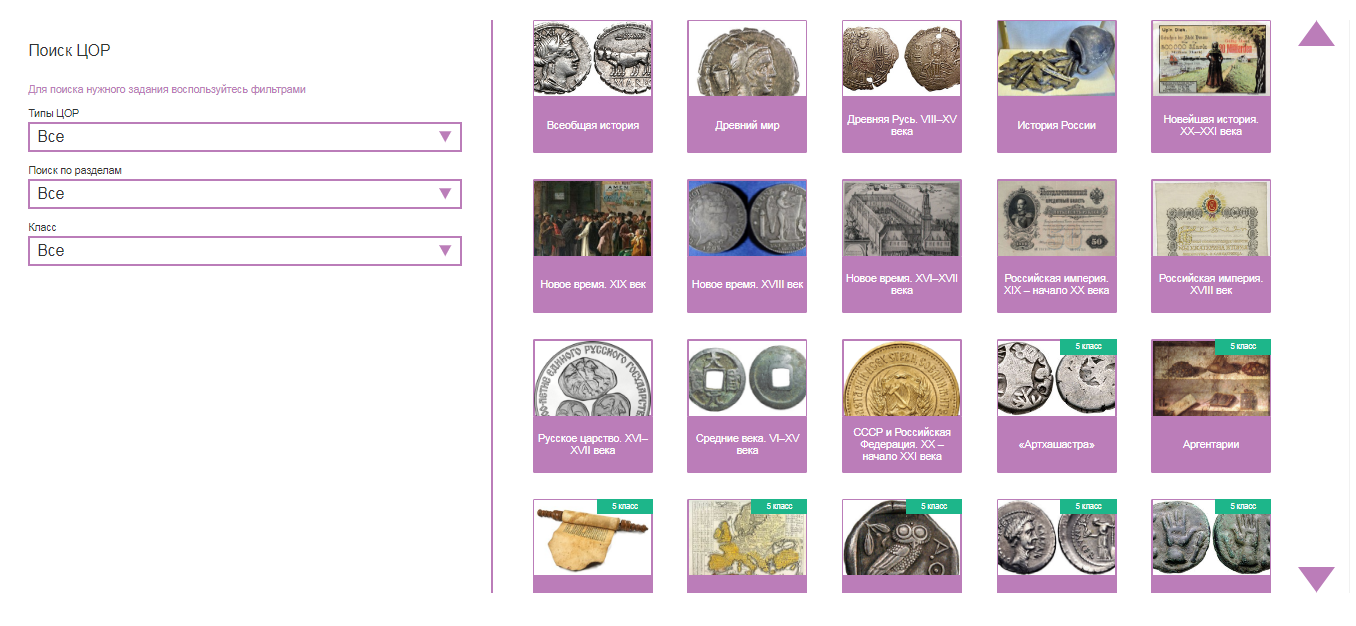 ЬДЛД
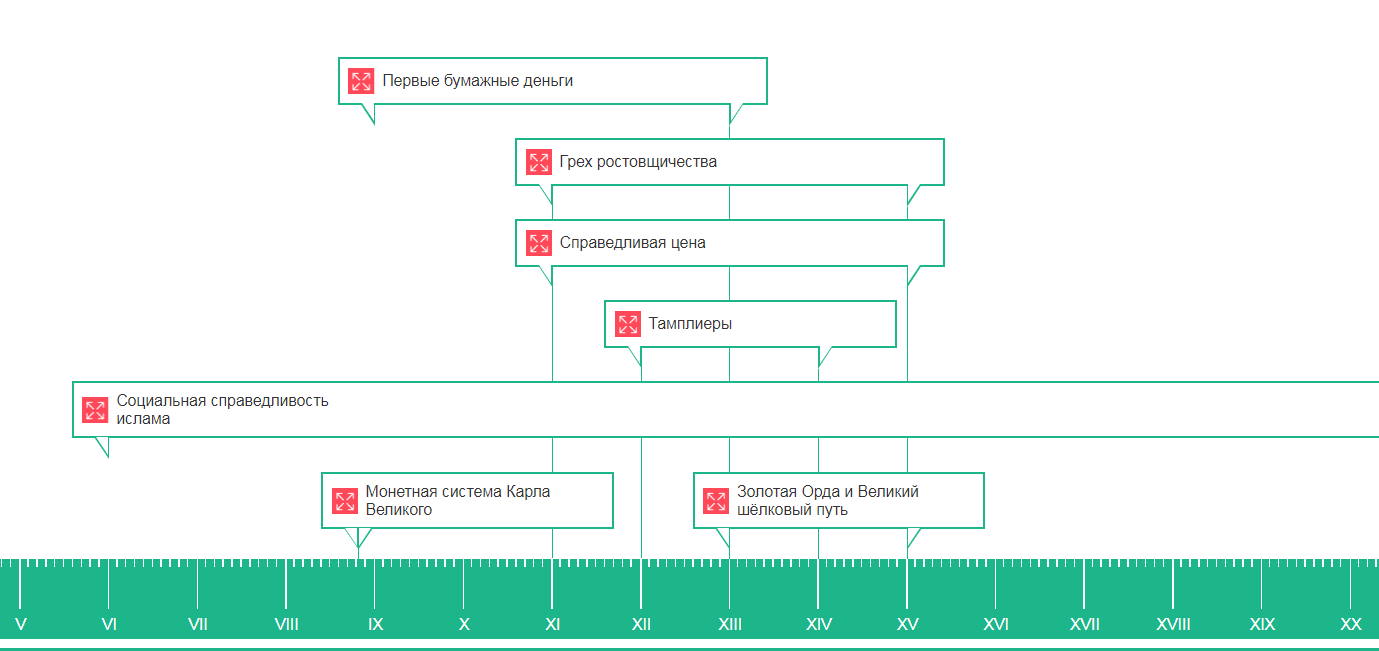 14
ОЛИМПИАДЫ ПО ФИНАНСОВОЙ ГРАМОТНОСТИ
ОНЛАЙН ОЛИМПИАДА (для учащихся 5-11 классов):
Старт: 20.11.2017, участвовало 7500 чел., охват: все регионы РФ,
Победители и призеры – 209 школьников (https://olimpiada.oc3.ru/rewarding)

ОЛИМПИАДА НИУ «ВЫСШАЯ ШКОЛА ЭКОНОМИКИ» 
- «ВЫСШАЯ ПРОБА» для учащихся 7-11 классов (https://olymp.hse.ru/mmo/finance).
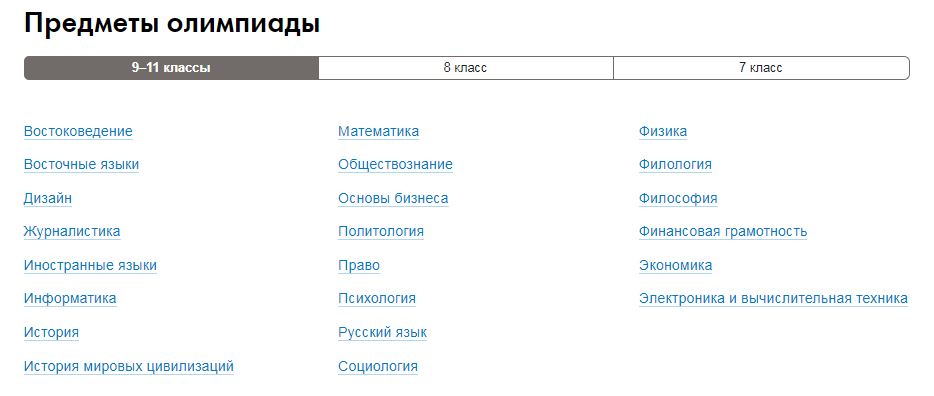 15
Список амбассадоров и рекомендации по взаимодействию с ними
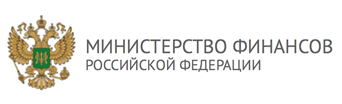 ИНФОРМАЦИОННОЕ И РЕСУРСНОЕ ОБЕСПЕЧЕНИЕ
16
МОБИЛЬНЫЕ ПРИЛОЖЕНИЯ ПО ФИНАНСОВОЙ ГРАМОТНОСТИ
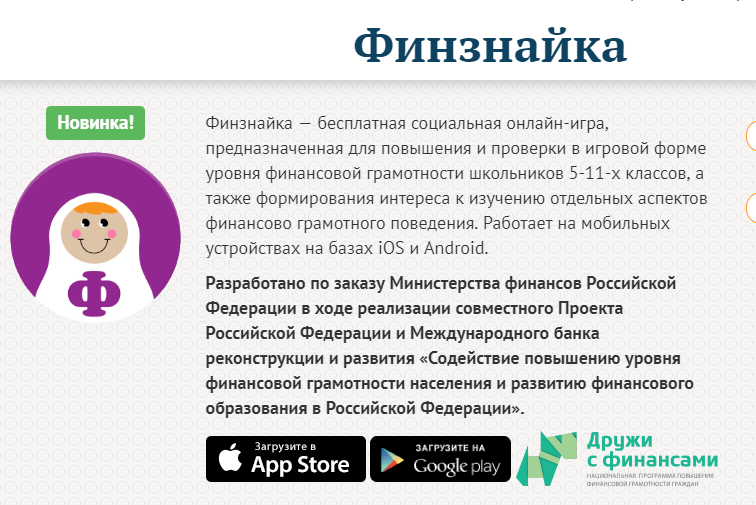 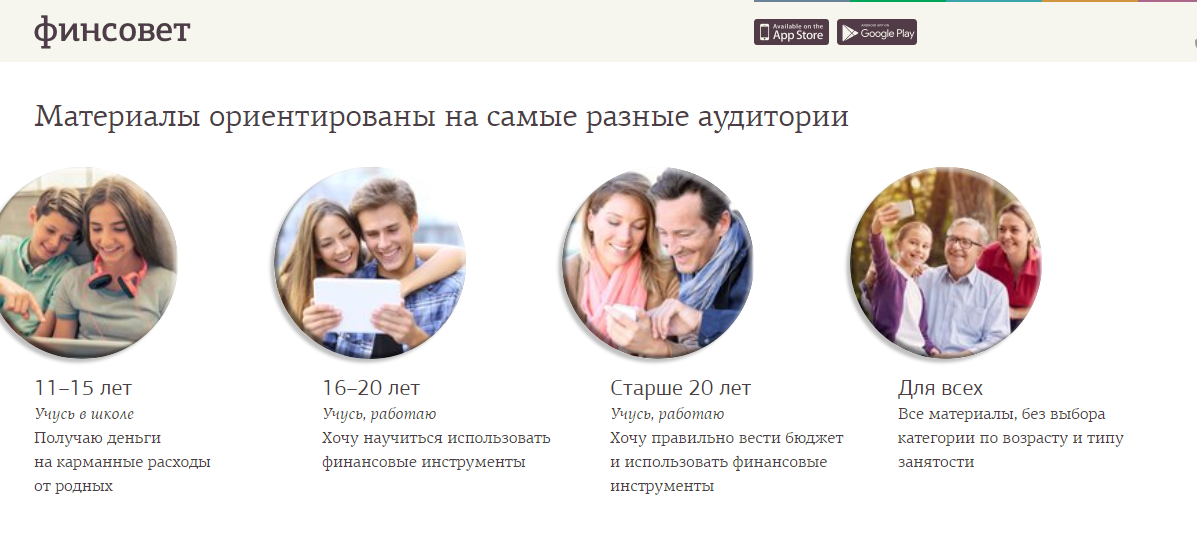 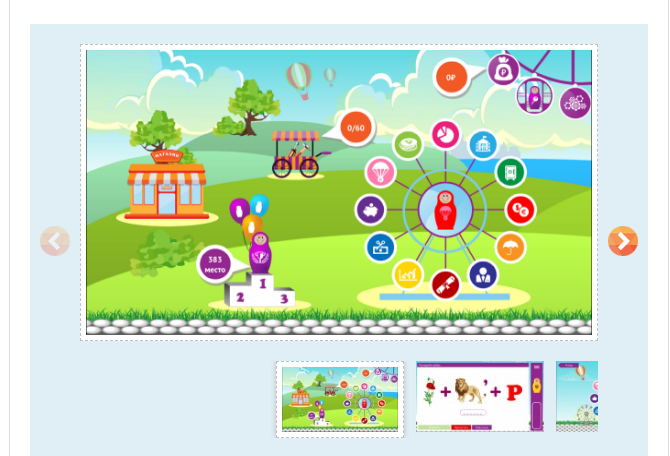 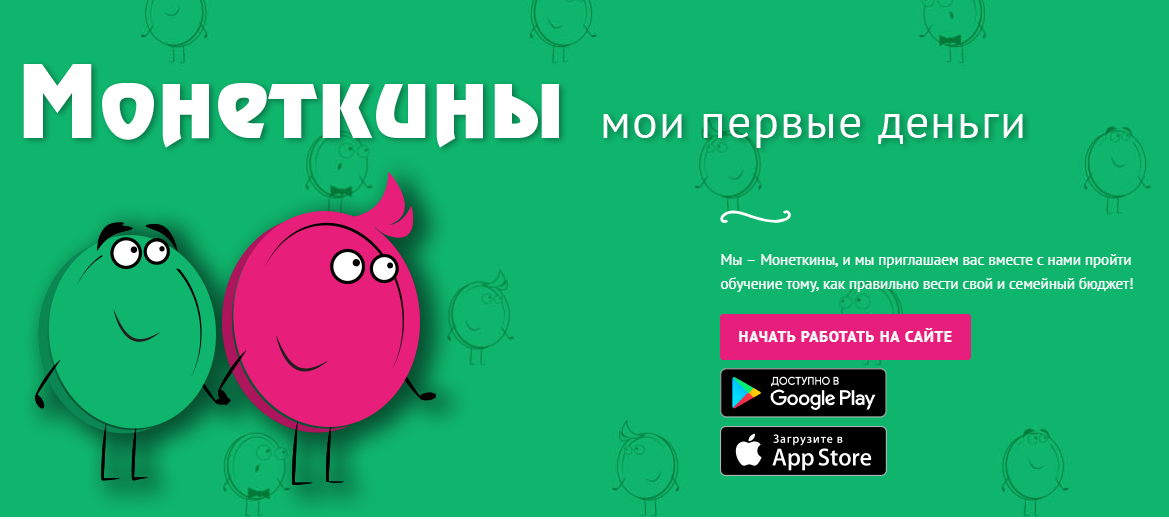 17
Список амбассадоров и рекомендации по взаимодействию с ними
https://хочумогузнаю.рф
https://www.youtube.com/
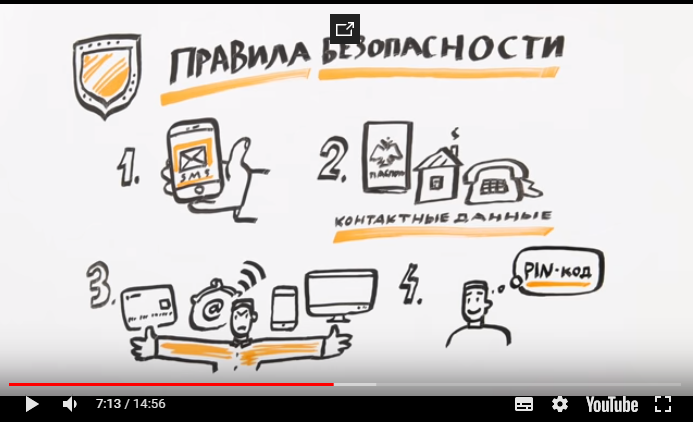 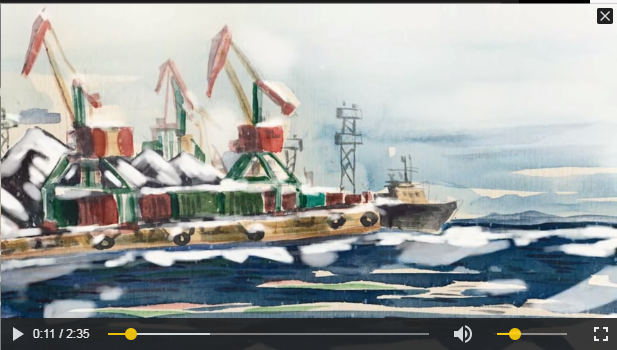 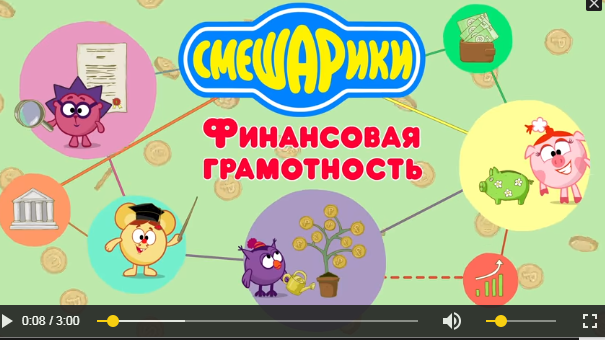 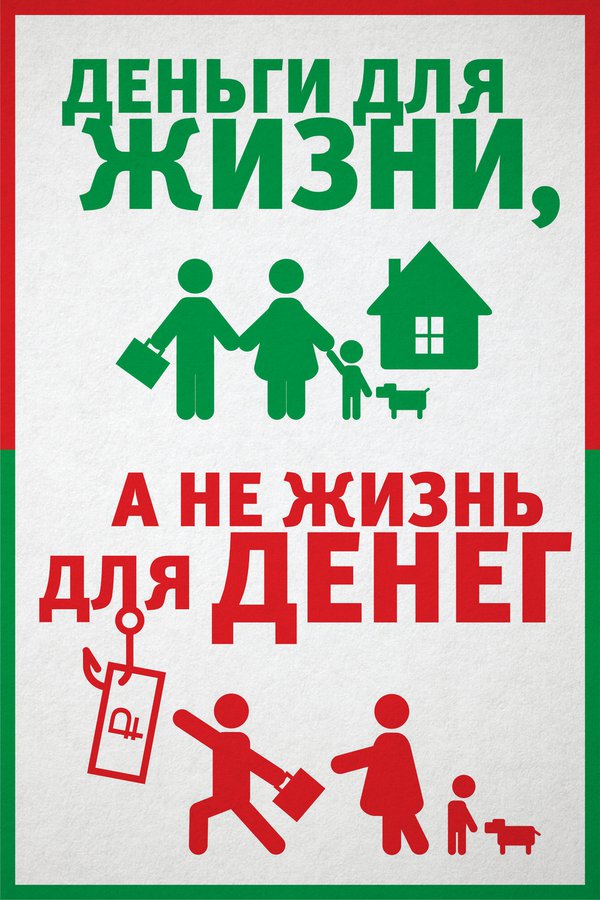 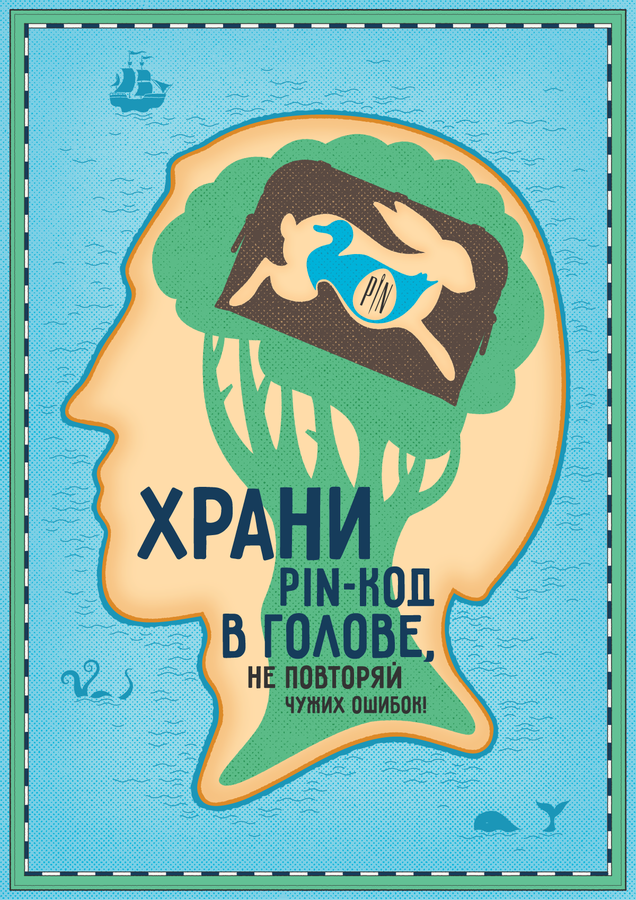 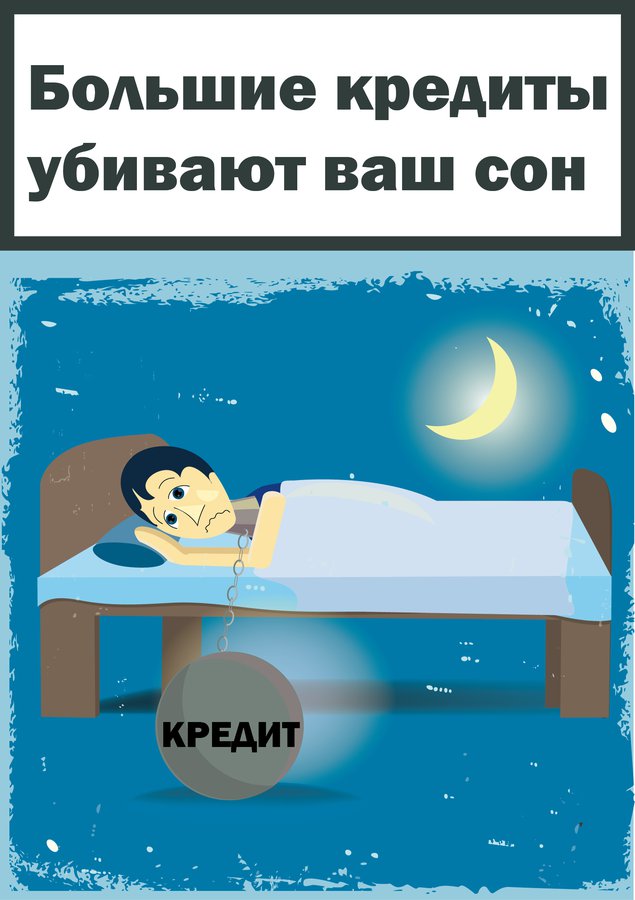 18
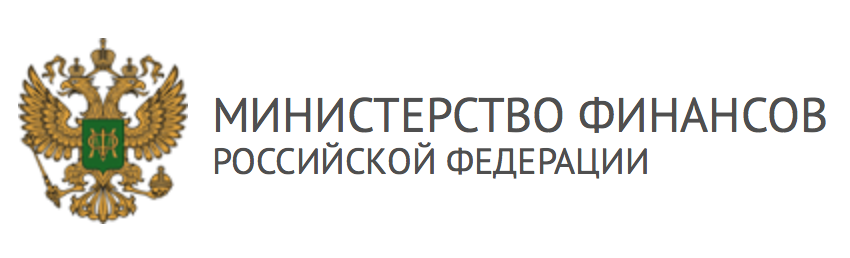 ПРОГРАММЫ И УЧЕБНЫЕ МАТЕРИАЛЫ ПО ФИНАНСОВОЙ ГРАМОТНОСТИ ДЛЯ ДОПОЛНИТЕЛЬНОГО ОБРАЗОВАНИЯ
Всероссийский чемпионат  по финансовой грамотности
(2019-2020гг.)

2. Тренинг-игра 
«Не в деньгах счастье» 
  (happy-finance.ru):
Версия 1 (для детей 13-16)
Версия 2 (для детей 9-12)   
                                                                   2. Деловые игры 
                                                               «Услуги финансовых организаций», 
                                                               «Семейный план»,
                                                               «По следам монополии» и др.
                                                                           (http://edu.pacc.ru)
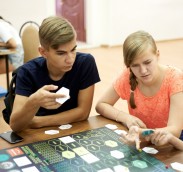 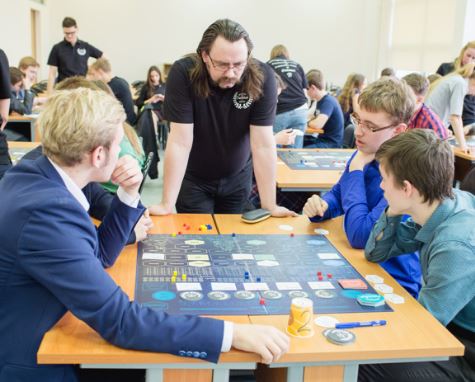 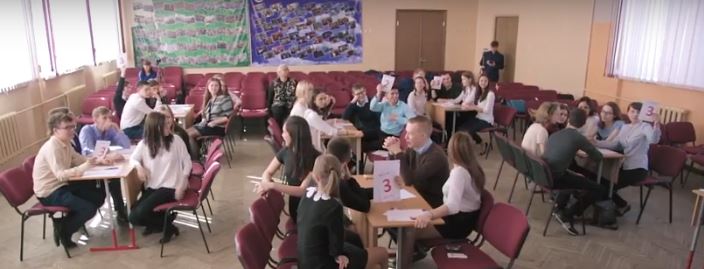 19
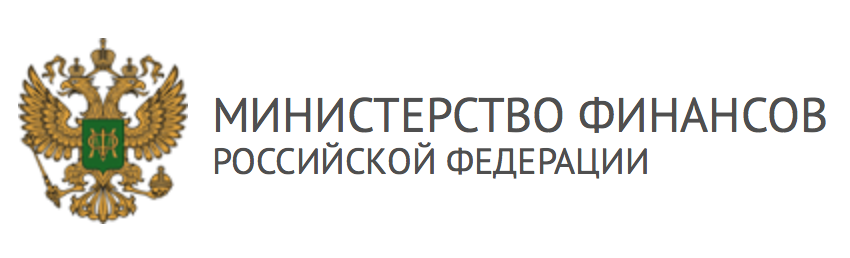 ПРОГРАММЫ ПО ФИНАНСОВОЙ ГРАМОТНОСТИ ДЛЯ ДЕТСКИХ ЦЕНТРОВ (ЛАГЕРЕЙ)1. Кейс-игра «Азбука финансовой грамотности» профильная смена для детских лагерей2. Конструктор игр насмену 21 день.
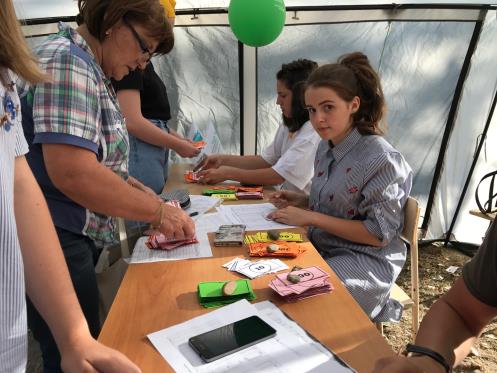 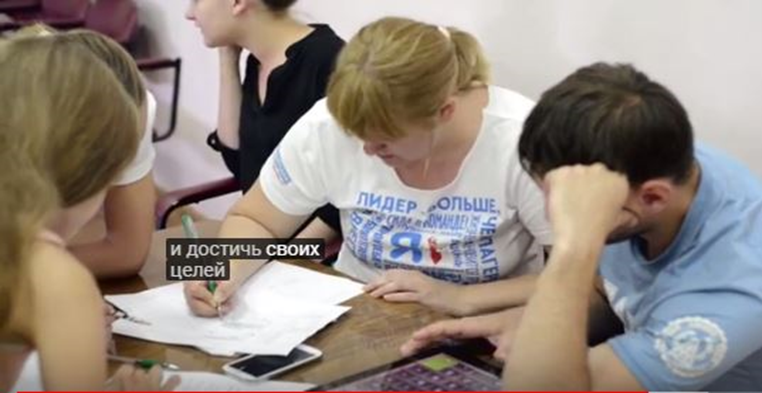 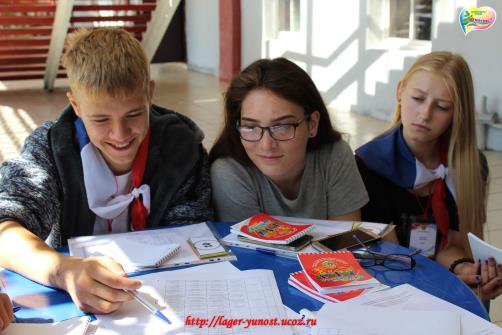 20
http://education.vashifinancy.ru;      финлагерь.рф
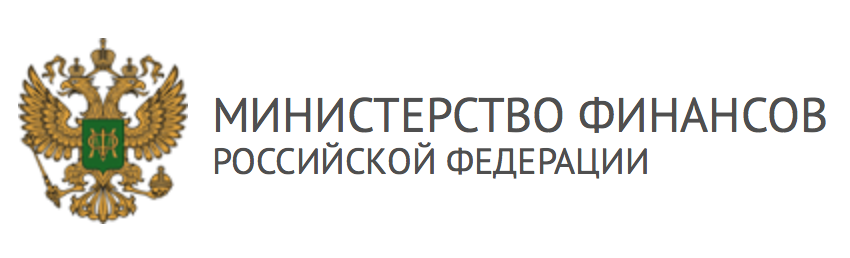 Спасибо за внимание!Эксперт по образовательным программ проекта минфина россиилавренова Екатерина